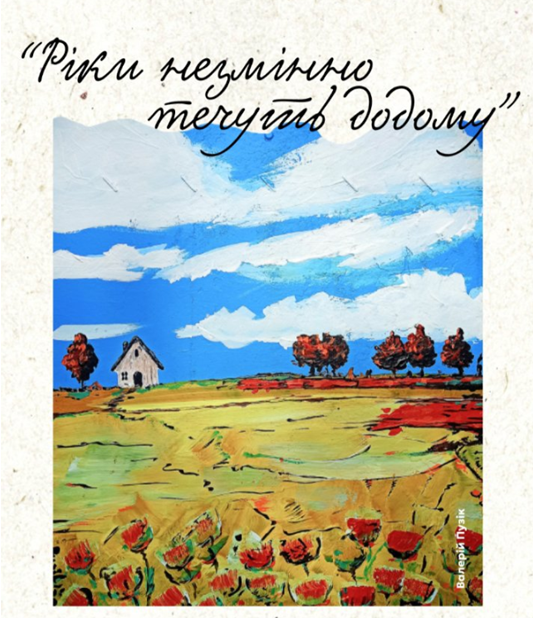 Поетична збірка віршів до тижня поезіїскладено колективом 3 класу
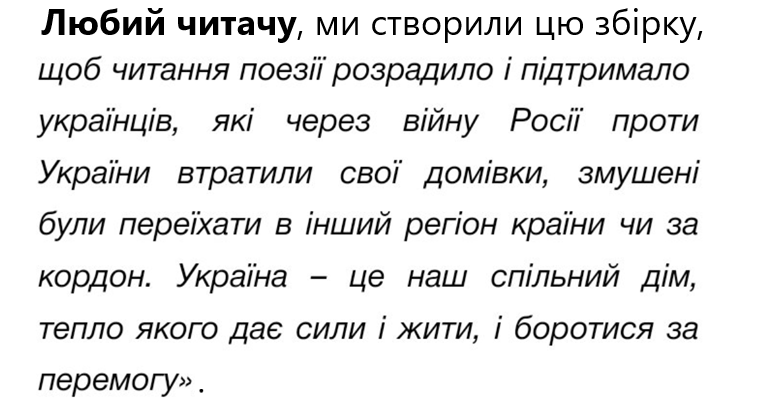 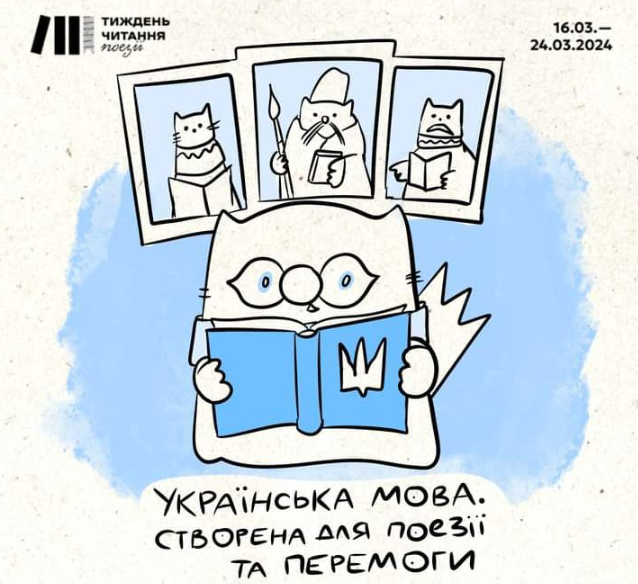 Редактор: Тетяна Рись( класний керівник 3 класу)
Ілюстрації виконали учні 3 класу
В збірці використані поетичні твори українських авторів
                                2024р.
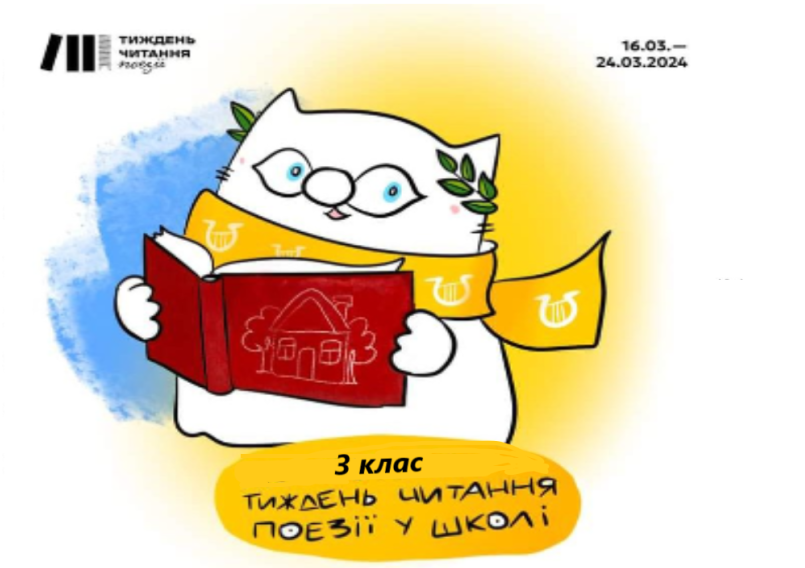 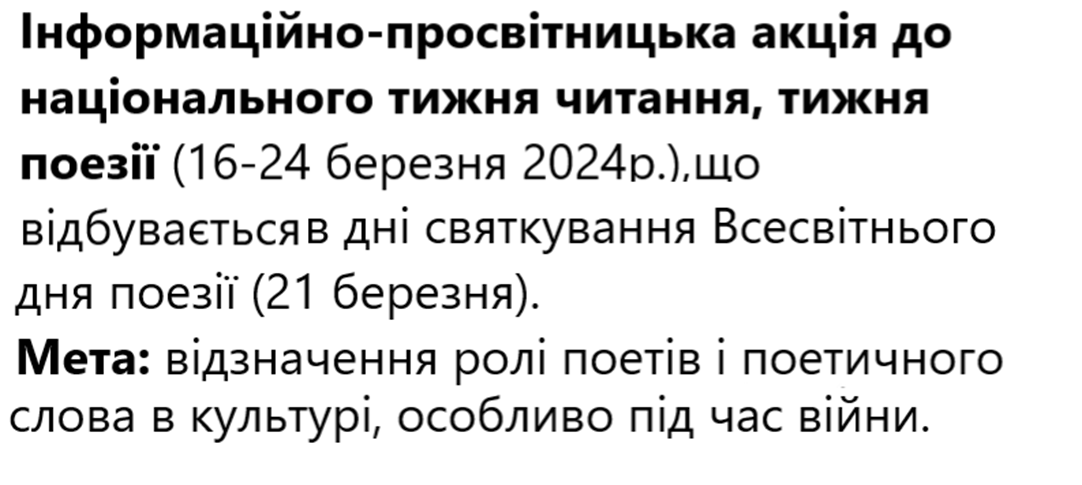 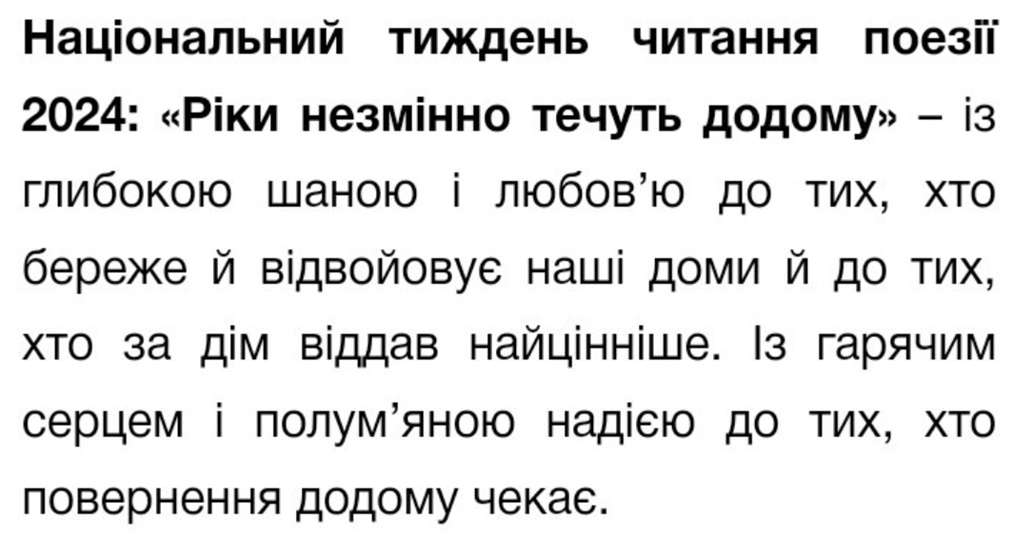 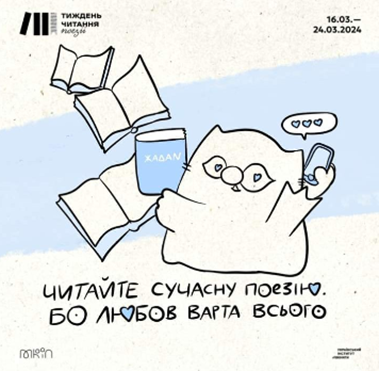 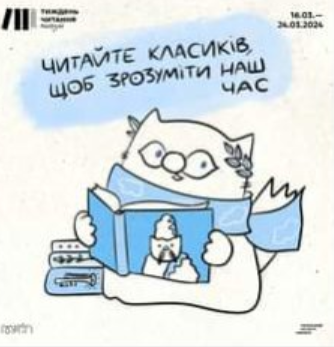 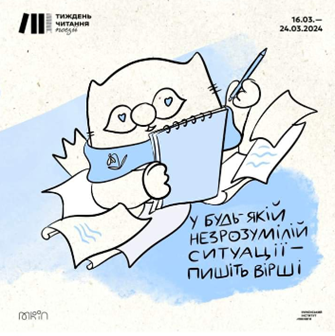 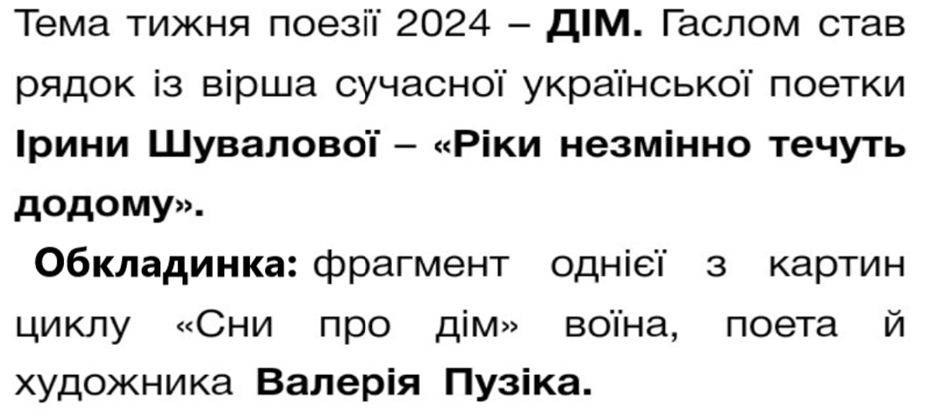 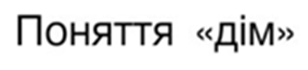 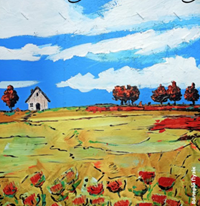 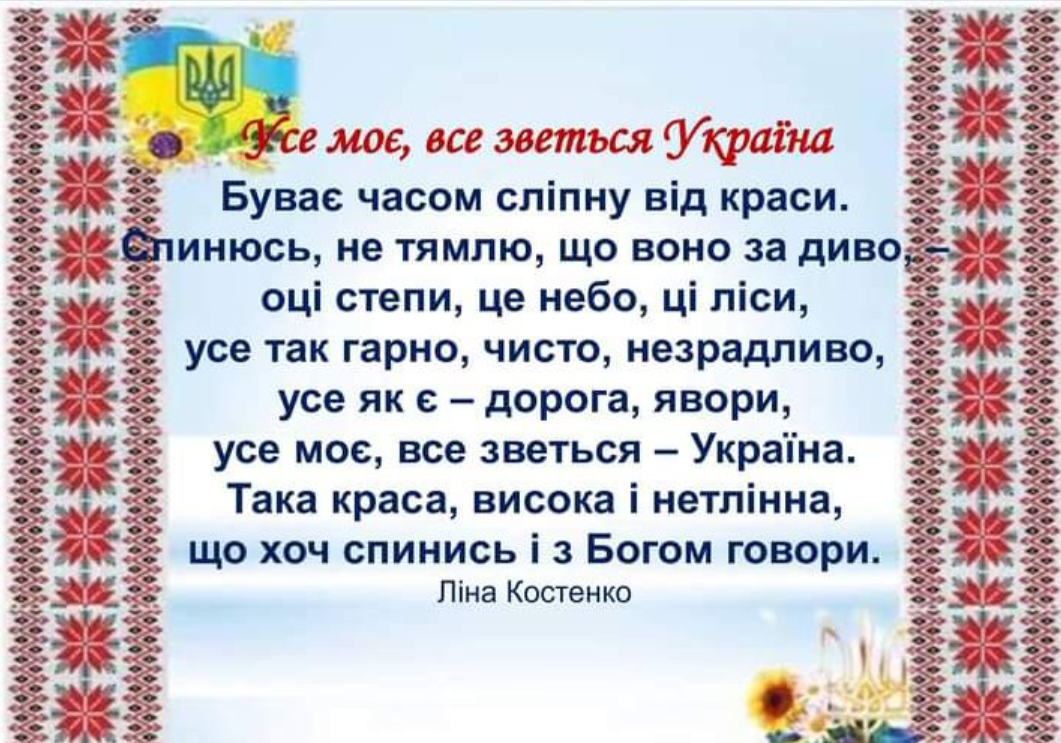 Ілюстрацію виконав учень 3 класуЄгор Садовський
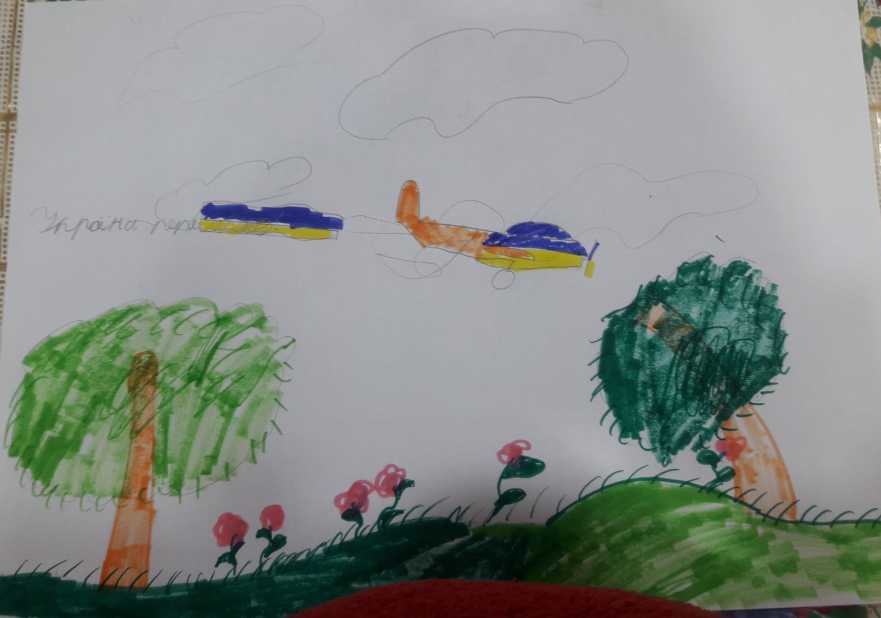 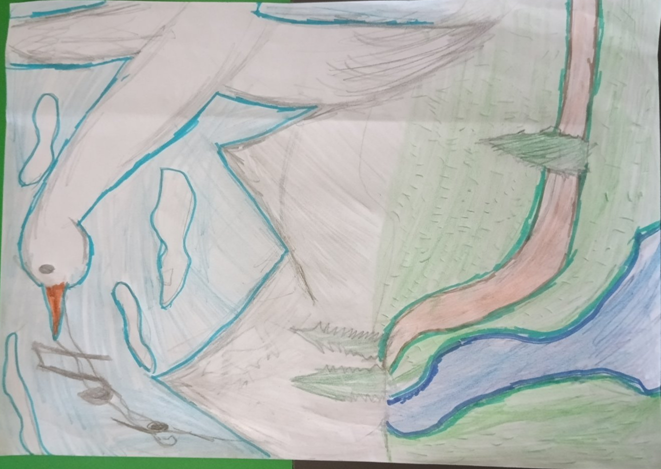 Ілюстрацію виконала учениця 3класуАлісія Зацепа
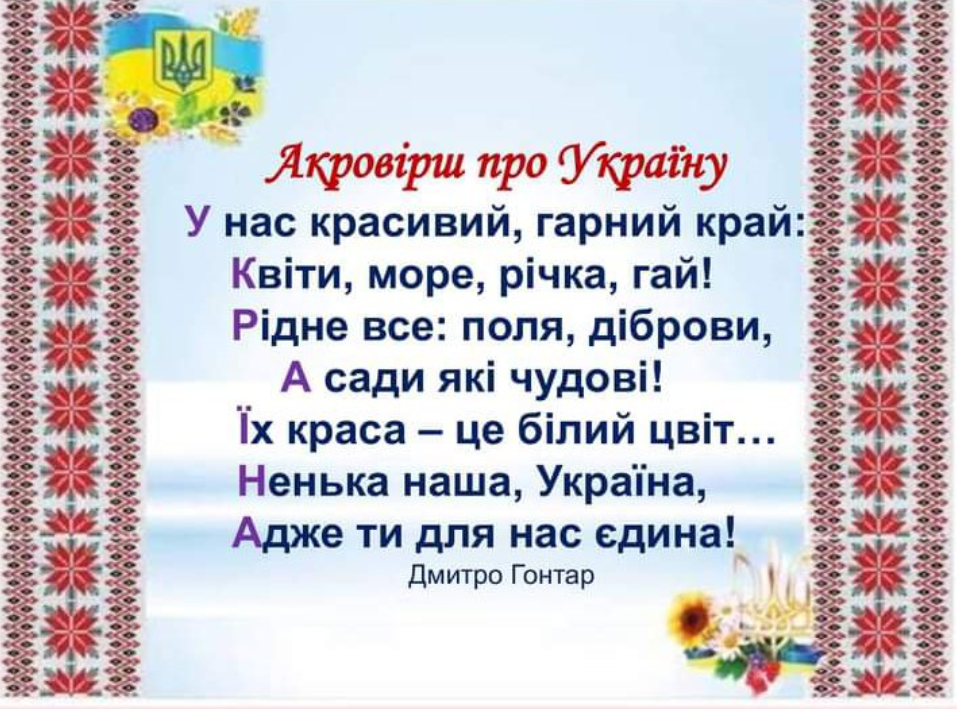 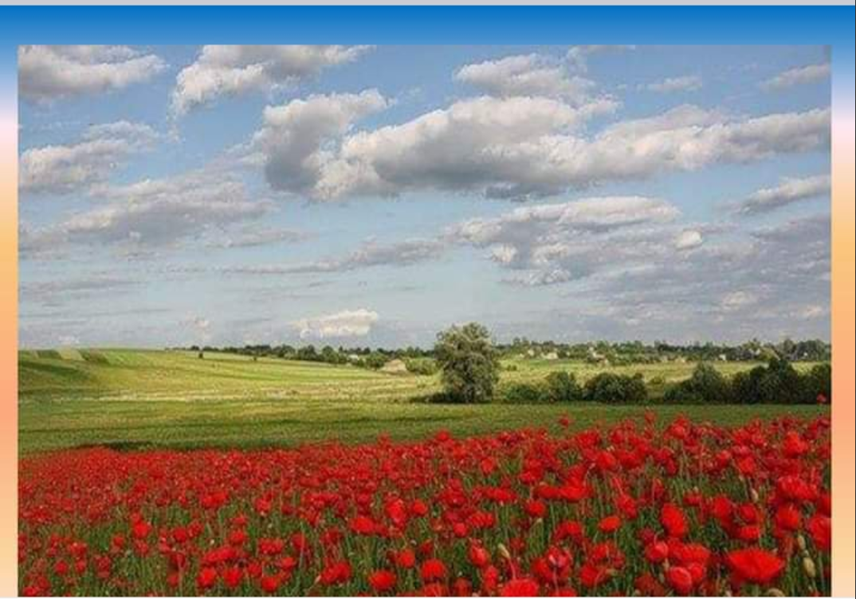 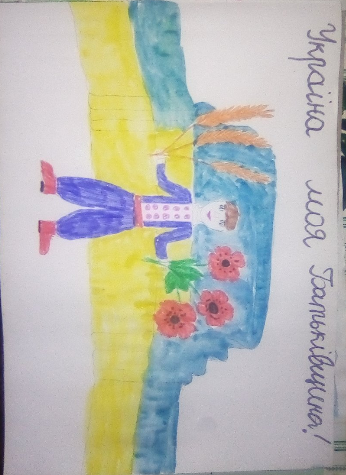 Ілюстрацію виконав учень 3 класуМикола Бардаков
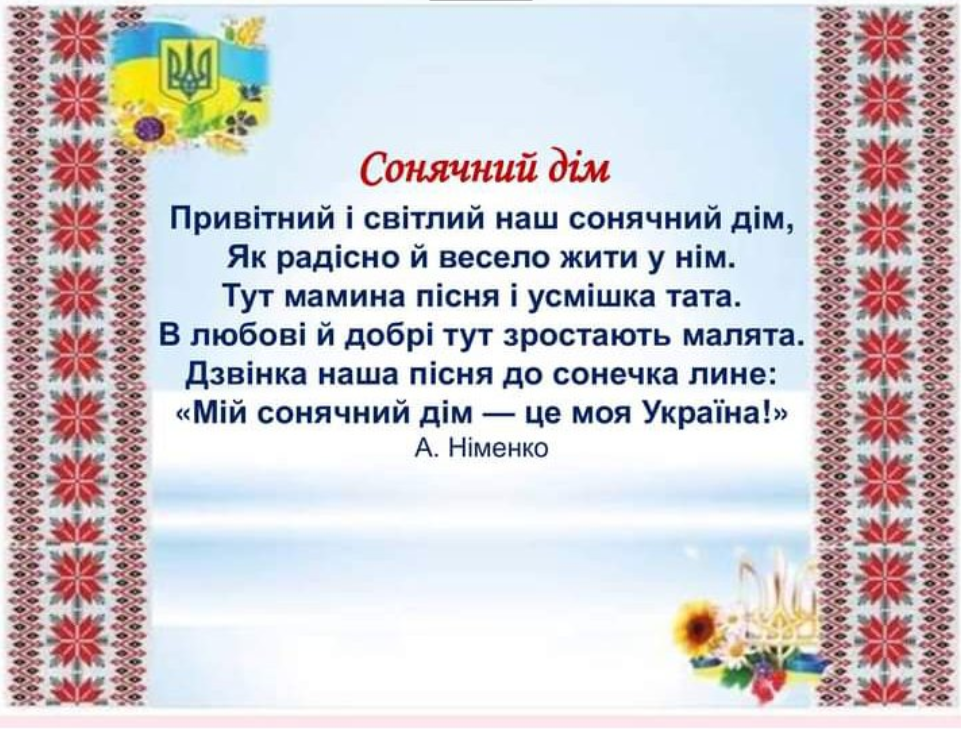 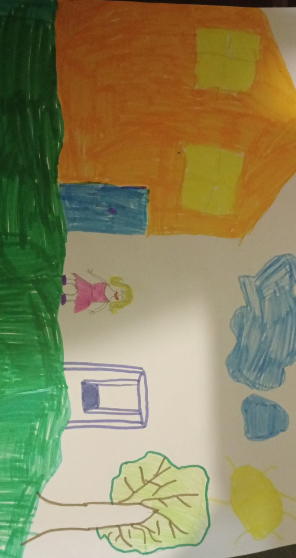 Ілюстрацію виконала учениця 3 класуАнна Матосова
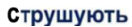 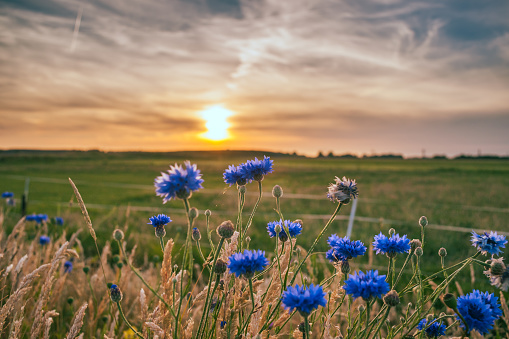 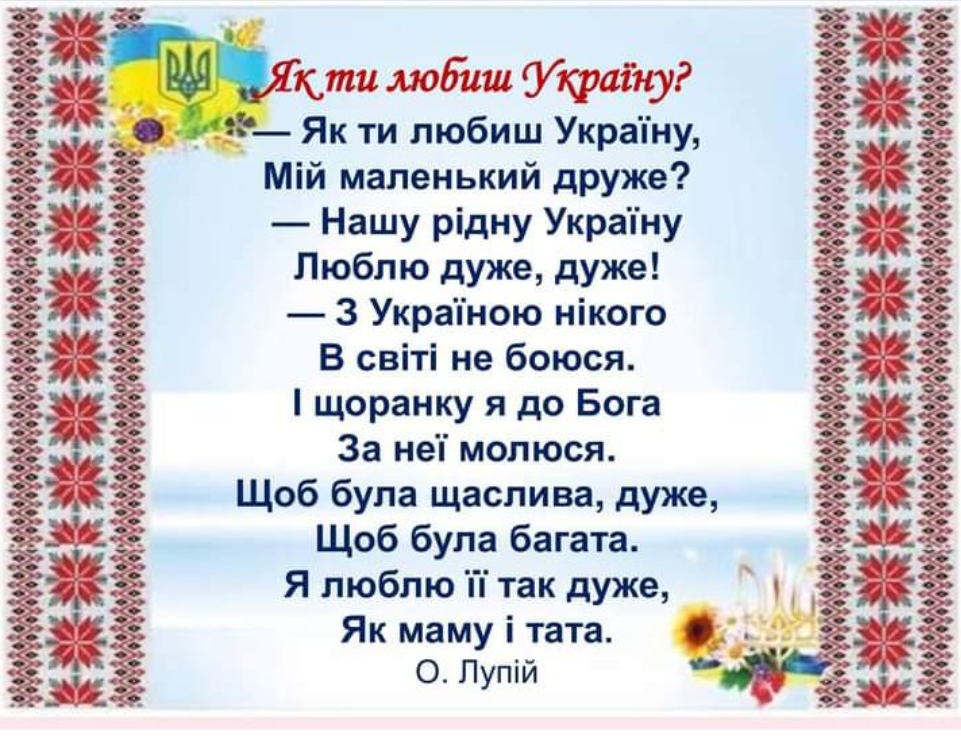 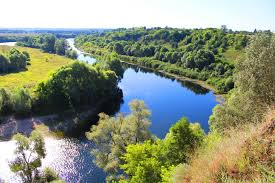 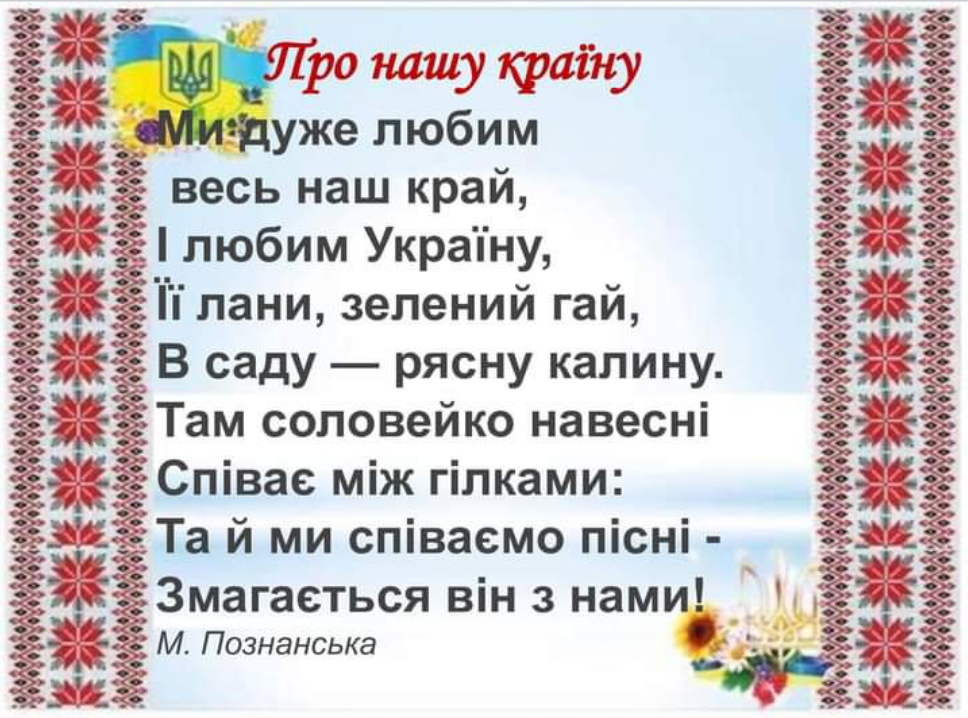 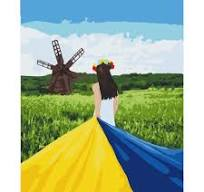 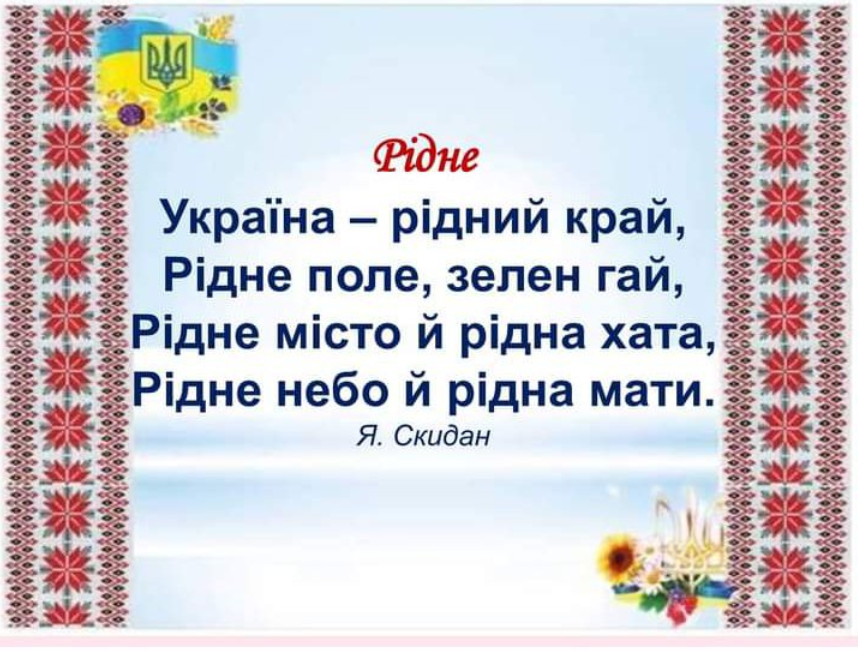 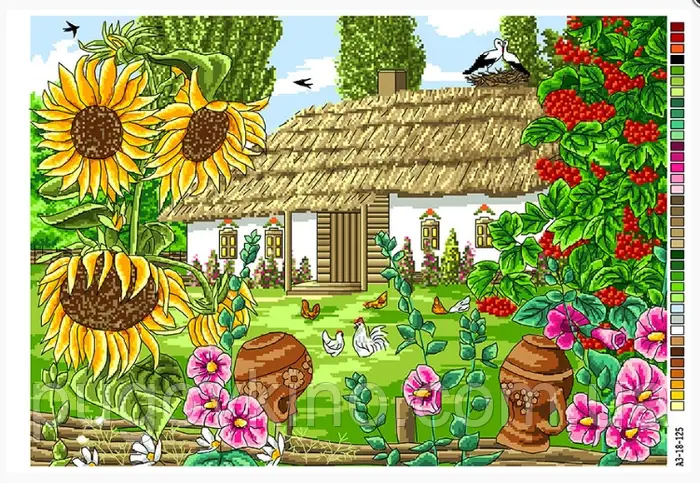